Результаты национального исследования качества образования (НИКО-2021) в части достижения личностных и метапредметных результатовв 6,8-х классах в 2021-2022 учебном годуМБОУ гимназии имени Ф.К.Салманова
Обоснование проведения НИКО - 2021
Приказ  Федеральной службы по надзору в сфере образования и науки, Министерства просвещения Российской Федерации, Министерства науки и высшего образования Российской Федерации от 18 декабря 2019 года № 1694/694/1377 «Об осуществлении Федеральной службой по надзору в сфере образования и науки, Министерством просвещения Российской Федерации, Министерством науки и высшего образования Российской Федерации мониторинга системы образования в части результатов национальных и международных исследований качества образования и иных аналогичных оценочных мероприятий, а также результатов участия обучающихся в указанных исследованиях и мероприятиях»
Приказ  Департамента образования и моложёной политики Ханты-Мансийского автономного округа – Югры от 12 января 2021 № 10-П-10 «О назначении регионального координатора по вопросам организации и проведения международных и федеральных исследований в Ханты-Мансийском автономном округе-Югре» 
Приказ  департамента образования и молодежной политики ХМАО-Югры  от 01.10.2021 № 10-П-1338 «О проведении Национальных исследований качества образования в части достижения личностных и метапредметных результатов в 6-х и 8-х классах общеобразовательных организаций Ханты-Мансийского автономного округа – Югры в 2021 году»
Приказ департамента образования Администрации города Сургута от 08.10.2021 № 12-03-662/1 «Об организации наблюдения за процедурой проведения Национальных исследований качества образования в части достижения личностных и метапредметных результатов в 6-х и 8-х классах в 2021 году»
Спецификациядиагностических заданий НИКО-2021 в 6-х классах
Каждый вариант диагностической работы включал в себя 10 диагностических заданий.
На каждое из заданий 1, 3–8, 10 необходимо было дать развёрнутый ответ.
Задания 2 и 9 требовали установления соответствия элементов двух информационных рядов
Все диагностические задания имели базовый уровень сложности
Диагностические задания для Национальных исследований качества образования были направлены на выявление  освоения основной образовательной программы в части достижения результатов:
Спецификациядиагностических заданий НИКО-2021 в 8-х классах
Каждый вариант включал 9 диагностических заданий.
На каждое из заданий 1, 3–7, 9 необходимо дать развёрнутый ответ.
Каждое из заданий 2 и 8 требовало установления соответствия элементов двух информационных рядов. Диагностические задания для Национальных исследований качества образования были направлены на выявление   результатов освоения основной образовательной программы
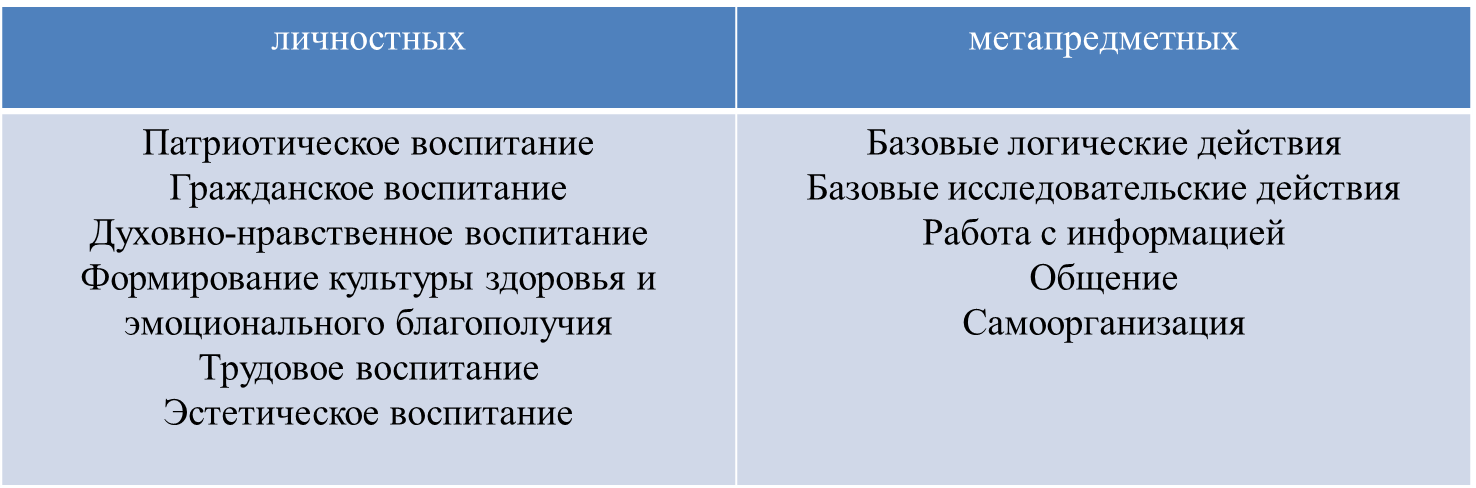 Общая численность участников НИКО-2021
Среднее значение выполнения НИКО-2021 в 6-х классах в сравнении с РФ и ХМАО-Югры  (в %)
Среднее значение выполнения НИКО-2021 в 8-х классах в сравнении с РФ и ХМАО-Югры  (в %)
Уровень сформированности метапредметных и личностных результатов по итогам НИКО-2021 (в соответствии с уровнем распределения первичных набранных баллов)
Поэлементный анализ выполнения диагностической работы в 6-х классах
Задание 1
Построено на основе результатов социологического исследования современного российского общества. Оно включает в себя два  пункта:
Первый пункт относится непосредственно к анализу результатов социологического опроса и требует перевести предложенную графическую информацию в текстовой форме. Имплицитно выявляется сформированность у обучающихся чувства числа, навыков прикидки и сопоставления величин, поэтому диаграммы с результатами опроса не содержат подписей числовых значений сегментов / столбцов с процентами ответов респондентов. 
Второй пункт задания предполагает формулирование и аргументацию собственного мнения по поставленному вопросу.
Задание 2
Проверяет сформированность у обучающихся понятий «право» и «обязанность», умение классифицировать конкретные права и обязанности обучающихся школы.
Задания 3-5
Задания 3–5 построены на основе изображения конкретных жизненных ситуаций и направлены на их анализ. Каждое из заданий требует написания развёрнутого ответа.
Задания 3-5
Задания 3-5
Задания 6–8
Задания 6–8 объединены контекстом правил безопасности, в том числе навыков безопасного поведения в интернет-среде. Каждое задание предполагает анализ предложенной практической ситуации и формулирование развёрнутого ответа, отражающего безопасные действия в этой ситуации
Задания 6–8
Задание 9
В задании 9 требуется установить соответствие изображений находящихся на территории нашей страны объектов мирового природного и культурного наследия их названиям / населенным пунктам, где они расположены
Задание 10
В задании 10 обучающимся предложены изображения находящихся в нашей стране памятников; требуется дать развернутый ответ на два вопроса.
Основные выводы
В целом учащиеся 6-х классов МБОУ гимназии имени Ф.К. Салманова успешно справились с диагностической работой в рамках НИКО-2021
У 93% учащихся 6-х классов метапредметные умения сформированы на высоком и базовом уровне
У 7 % учащихся – на низком уровне
Лишь одно задание (№ 9) вызвало у шестиклассников затруднения и они справились с ним в целом хуже, чем шестиклассники ХМАО и РФ. 
Лишь  29% учащихся гимназии установили соответствие изображений находящихся на территории нашей страны объектов мирового природного и культурного наследия их названиям / населенным пунктам, где они расположены
Поэлементный анализ выполнения диагностической работы в 8-х классах
Задание 1
Построено на основе результатов социологического исследования современного российского общества. Оно включает в себя два  пункта:
Первый пункт относится непосредственно к анализу результатов социологического опроса и требует перевести предложенную графическую информацию в текстовой форме. Имплицитно выявляется сформированность у обучающихся чувства числа, навыков прикидки и сопоставления величин, поэтому диаграммы с результатами опроса не содержат подписей числовых значений сегментов / столбцов с процентами ответов респондентов. 
Второй пункт задания предполагает формулирование и аргументацию собственного мнения по поставленному вопросу.
Задание 2
Проверяет сформированность у обучающихся понятий «право» и «обязанность», умение классифицировать конкретные права и обязанности обучающихся школы.
Задания 3-4
Задания 3–5 построены на основе изображения конкретных жизненных ситуаций и направлены на их анализ.
Каждое из заданий требует написания развёрнутого ответа.
Задания 3-4
Задания 5-7
Задания 5-7 объединены контекстом правил безопасности, в том числе навыков безопасного поведения в интернет-среде. 
Каждое задание предполагает анализ предложенной практической ситуации и формулирование развёрнутого ответа, отражающего безопасные действия в этой ситуации
Задания 5-7
Задания 5-7
Задание 8
требуется установить соответствие изображений находящихся на территории нашей страны объектов мирового природного и культурного наследия их названиям / населенным пунктам, где они расположены, или изображений выдающихся достижений отечественной науки и техники фамилиям российских учёных
Задание 9
В задании 9 обучающимся предложены изображения находящихся в нашей стране памятников; требуется дать развернутый ответ на два вопроса.
Основные выводы
В целом учащиеся  8-х классов МБОУ гимназии имени Ф.К. Салманова успешно справились с диагностической работой в рамках НИКО-2021
У 92% учащихся 8-х классов метапредметные умения сформированы на высоком и базовом уровне
У 8 % учащихся – на низком уровне
Однако задания №8 и 9 вызвали у восьмиклассников вызвали затруднения и они справились с ним в целом хуже, чем учащиеся в ХМАО и РФ 
Лишь  16% учащихся 8-х классов гимназии установили соответствие изображений находящихся на территории нашей страны объектов мирового природного и культурного наследия их названиям / населенным пунктам, где они расположены или смогли соотнести изображения выдающихся достижений отечественной науки и техники фамилиям российских учёных
С  заданием № 9 где были изображены находящиеся в нашей стране памятники и  требовалось дать развернутый ответ на два вопроса справились лишь 36% учащихся гимназии, что выше чем по ХМАО, но почти на 20% хуже чем российские школьники.
РЕКОМЕНДАЦИИ
Классным руководителям:
1.Определить проблемные дефициты на основе данных о выполнении каждого из заданий участниками исследования, включить в план воспитательной работы с классом вопросы культурного наследия РФ (изучение памятников, природных объектов, портретов выдающихся людей), сформировать план виртуальных экскурсий по памятным местам нашей Родины
2.Использовать в воспитательной работе с классом такие сайты как: https://www.kreml.ru/  (Музеи Московского Кремля), https://www.spbmuseum.ru/  (Музей истории Петербурга), другие официальные сайты музеев и культурных выставок
3.Провести родительские собрания с целью представления результатов Национального исследования качества  для развития моделей родительского оценивания, для принятия родителями (законными представителями) обоснованных решений о выборе образовательной траектории ребенка
Учителям -предметникам:
1.Оптимизировать использование в образовательном процессе методов обучения, организационных форм обучения, средств обучения, использование современных педагогических технологий в части достижения личностных и метапредметных результатов
2.Использовать на уроках учителям истории, географии, литературы как можно большее количество данных о культурном наследии РФ (изучение памятников, природных объектов, портретов выдающихся людей)
3.С учетом индивидуальных затруднений обучающихся, выявленных по результатам выполнения НИКО, разработать индивидуальные образовательные маршруты по формированию умений, видов деятельности (личностных, предметных и метапредметных результатов)  с учащимися, показавшими сформированность метапредметных результатов на низком уровне (менее 50% выполнения заданий диагностической работы)
Руководителю Центра дополнительного образования детей:
1.сделать общие выводы и определить направления дальнейшего развития дополнительного образования  в гимназии